Tax Law Changes 2018
Standard Deduction
Pub 4012 Tab F-1
Standard deduction increased to
$24,000 MFJ and QW
$18,000 HoH
$12,000 Single and MFS
Additional standard deduction amount for age 65 and older and/or blind increased
$1,600 S HoH MFS QW
$1,300 MFJ
2
NTTC Training - TY2018
Standard Deduction Single Dependent Under 65
Pub 4012 Tab F
Dependent standard deduction is the greater of
$1,050 or
Earned income plus $350 not to exceed standard deduction for filing status
Single $12,000
Standard deduction worksheet for dependents in Volunteer Resource Guide
3
NTTC Training - TY2018
[Speaker Notes: See Pub 4012 Tab F-2 for dependent standard deduction worksheet]
Personal and Dependent Exemptions
Personal exemption deduction reduced to $0
Dependent exemption deduction reduced to $0
$4,150 exemption amount used in qualifying relative gross income test
4
NTTC Training - TY2018
[Speaker Notes: Dependents still claimed on return, however exemption amount reduced to $0. Dependents used for HoH filing status, EIC, CTC, etc.]
Filing Threshold
Pub 4012 Tab A Chart A
Filing thresholds for most taxpayers is their standard deduction
See exceptions on next slide
Filing threshold increased by additional standard deduction amount due to age 65 or older and/or blind
5
NTTC Training - TY2018
[Speaker Notes: Additional standard deduction amount for age and blindness - $1,600 ($1,300 MFJ)
Dependent filing threshold Pub 4012 Tab A Chart B]
Filing Requirements
Pub 4012 Tab A Chart A
Married taxpayers required to file when combined gross income more than MFJ standard deduction if
Couple lived in same household
Do not file MFS
Married taxpayers any age not living with spouse at end of 2018 or filing MFS must file if gross income at least $5
6
NTTC Training - TY2018
[Speaker Notes: Married taxpayer not living with spouse on date of spouse’s death must file if taxpayer has gross income of at least $5.
Standard deduction increased by additional amount for age and blindness.]
Tax Rates and Tax Brackets
Tax rates and brackets modified
New rates: 10%  12%  22%  24%  32%  35%  37%
Lowest rate stays the same
Other rates adjusted downward
Tax brackets adjusted
7
NTTC Training - TY2018
Student Loan Debt Forgiveness
Student loan debt forgiven due to death or disability of the student no longer included as income
8
NTTC Training - TY2018
Kiddie Tax in Scope
Kiddie tax has been adjusted
Child’s unearned income now subject to estate and trust tax rates and brackets
Earned income subject to single tax rates
Simpler Bogart calculation for education expenses with unrestricted grants and tax-favored account distributions
In scope for 2018 onward only
9
NTTC Training - TY2018
[Speaker Notes: Vincent Workbook problem deals with Bogart calculator and Pell grant

Kiddie tax in scope for tax year 2018 and onward ONLY

More information about Kiddie Tax located in “Other Taxes” slide deck]
ABLE Accounts
Achieving a Better Life Experience (ABLE) account  annual contribution limit increased to $15,000
Employed beneficiaries can contribute an additional amount – lesser of
Annual Compensation
Poverty line for one-person household
10
NTTC Training - TY2018
[Speaker Notes: 2018 poverty line amount is $12,140 continental U.S., $13,960 Hawaii; $15,180 Alaska
No additional amount is allowed to be contributed if employer contributes to workplace retirement plan on behalf of beneficiary – 401(a), 403(a)(b), 457 plans]
ABLE Accounts
Up to $2,000 ABLE account contributions eligible for Saver’s Credit 
Contribution must be beneficiary of account to claim credit
Must be age 18 or older
Cannot be dependent or full-time student
Income phaseouts
529 plan funds may be rolled into ABLE account for
Designated beneficiary or
His/her family member
Rollovers count toward annual contribution limit
11
NTTC Training - TY2018
[Speaker Notes: Must be the designated beneficiary of the ABLE account to claim the Saver’s Credit.
Eligible contributions may be reduced by recent distributions from ABLE account.
Rollover contributions to the ABLE account do not qualify for the Saver’s Credit.

529 Example: Parents contributing $10,000 to an ABLE account and rolling $5,000 from a 529 plan into the same ABLE account have met the $15,000 annual contribution limit.]
Business Entertainment Expense
Entertainment expenses are not deductible for 2018 onward
12
NTTC Training - TY2018
Qualified Business Income Deduction
Individual taxpayers can deduct up to 20% of qualified business income (QBI)
A deduction from AGI to arrive at taxable income
In addition to standard or itemized deductions
New for 2018 and in scope
Also referred to as Section 199A deduction
13
NTTC Training - TY2018
[Speaker Notes: Also referred to as Section199A Business Income Deduction]
Qualified Business Income
Schedule C income (combined if more than one)
Pass-through entity business income 
Such as partnerships, S corporations, limited liability companies 
All pass-through entities with business income are out of scope
Real Estate Investment Trust (REIT) 199A dividends
Scope: if taxable income (before the QBI deduction) exceeds $157,500 ($315,000 if MFJ) the return is out of scope
Special rules apply if threshold is exceeded – out of scope
Other scope limitations may reduce these income limits
14
NTTC TY 2018
[Speaker Notes: New box 5 1099-DIV for section 199A dividends eligible for QBI]
QBI Deduction Implications
Schedule C is not affected
Self-employed health insurance deduction is not affected 
IRA deduction is not affected
Schedule SE tax is not affected
15
NTTC TY 2018
Calculating QBI
Pub 4012 Tab F
20% of the lesser of
Schedule C profit – a loss on any Schedule C is out of scope
Taxable income in excess of any net capital gain* and before the QBI deduction
Plus
20% of qualified REIT dividends (section 199A dividends)
Form 1099-DIV has a new box 5 for 199A dividends
Find QBI deduction in Pub 4012 Tab F for TaxSlayer entries
* The term “net capital gain” means the excess of the net long-term capital gain for the taxable year over the net short-term capital loss for such year
16
NTTC TY 2018
[Speaker Notes: See Pub 4012 Tab F for TaxSlayer entries

Subtract net capital gain from taxable income before calculating QBI deduction]
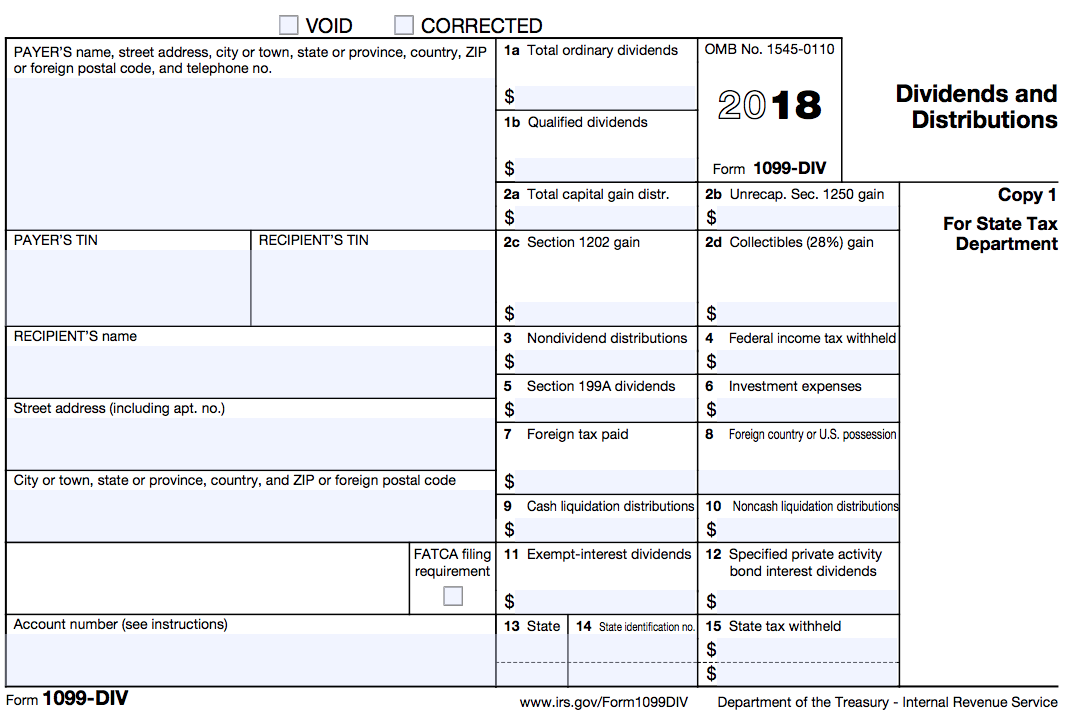 2018 1099-DIV
17
NTTC Training - TY2018
QBI Deduction Example 1 without Capital Gain
2018 Schedule C profit (QBI): $10,000
2018 taxable income (before QBI deduction): $8,100
QBI deduction is 20% of the lesser of:
Schedule C profit (QBI) $10,000 or 
Taxable income (before QBI deduction) $8,100
$8,100 x 20% = $1,620
18
NTTC Training - TY2018
[Speaker Notes: Also referred to as Section199A Business Income Deduction


Remember: Subtract net capital gain from taxable income before calculating QBI deduction]
QBI Deduction Example 2 with Capital gain
2018 Schedule C profit (QBI): $10,000
2018 taxable income (before QBI deduction): $8,100
$700 of $8,100 is net capital gain income
QBI deduction is 20% of the lesser of 
Schedule C profit (QBI) $10,000 or 
Taxable income in excess of net capital gain income (and before QBI deduction) $8,100 - $700 = $7,400
$7,400 x 20% = $1,480
19
NTTC Training - TY2018
[Speaker Notes: Also referred to as Section199A Business Income Deduction

Subtract net capital gain from taxable income before calculating QBI deduction]
Self-Employed Health Insurance
Self-employed health insurance deduction in scope
2018 and all open years (by amendment)
Applies to returns with Schedule C profit
Return out of scope for taxpayers entitled to premium tax credits (PTC)
20
NTTC Training – TY 2018
[Speaker Notes: This is newly in scope – and can be applied to prior years via an amended return
If a Counselor prepares a return with a Schedule C, they should be well versed in the self-employed health insurance deduction

SE health insurance deduction is iterative when PTC is involved and may require up to three recalculations]
Self-Employed Health Insurance
Includes health insurance coverage for
Taxpayer
Spouse
Dependents
Child under 27 (as of year end) even though not the taxpayer’s dependent
“Child” includes stepchild, adopted child or foster child
21
NTTC Training – TY 2018
Self-Employed Health Insurance
Qualifying insurance includes
Medicare
Can be paid by taxpayer or spouse
Other health coverage if not eligible for subsidized health coverage
Includes dental, vision, supplemental, limited coverage, etc.
Includes long-term care (LTC) insurance
Limited to the deduction cap as for Schedule A
22
NTTC Training – TY 2018
[Speaker Notes: Eligible if not subsidized by an employer of the taxpayer, spouse, dependent, or child under the age of 27

LTC deduction limited by age on Sch A and also for SE health insurance deduction.]
Self-Employed Health  Insurance
Pub 535 page 20
Health coverage can be in name of the individual for in-scope returns
Satisfies requirement that it be “established under the trade or business”
23
NTTC Training – TY 2018
Self-Employed Health Insurance Deduction Limit
Pub 4012 Tab E
Maximum self-employed health insurance deduction is limited to net profit shown on Schedule C reduced by self employment tax deduction (1/2 of SE tax)
Not reduced for anything else
See Pub 4012 for TaxSlayer input
24
NTTC Training – TY 2018
Moving Expenses
Moving expense adjustment eliminated except for:
Military members on active duty moving under military orders incident to permanent change of station (PCS)
Military certification required to prepare return
25
NTTC Training - TY2018
Alimony
Alimony treatment for new or modified* orders after 12/31/18
Alimony payments not deductible
Alimony received not taxable
Not compensation for IRA purposes
Alimony under existing orders are grandfathered
Alimony payments continue to be deductible
Alimony received continues to be taxable
Compensation for IRA purposes   
*Modification must specify that new rules intended to apply
26
NTTC Training - TY2018
[Speaker Notes: Modified orders will apply new law if stated in the modification]
Medical Expenses
2018 AGI threshold for deducting medical expenses 7.5%
2019 AGI threshold for deducting medical expenses 10%
27
NTTC Training - TY2018
Itemized Deduction for Taxes
Combined itemized deduction for taxes limited to $10,000 ($5,000 MFS)
Includes state and local income or sales tax (SALT) and property taxes
Taxes deducted on Schedules C, E or F not subject to $10,000/$5,000 limitation
Foreign real estate tax no longer deductible on Schedule A
28
NTTC Training - TY2018
[Speaker Notes: Returns with Schedule E land rentals and additional Schedule E expenses – like property tax deductions – are out of scope. It may be beneficial for taxpayers to have their returns prepared by a paid preparer when Schedule A SALT limited to $10,000.]
Home Mortgage Interest
Home mortgage interest limitation reduced
Acquisition debt incurred on or after December 15, 2017 
Interest on acquisition debt up to $750,000 (375,000 MFS) going forward 
Acquisition debt incurred prior to December 15, 2017 is grandfathered
Taxpayer with binding written contract before December 15, 2017 also grandfathered if purchase completed before April 1, 2018
Deductible interest remains limited to mortgage interest on up to $1 million ($500,000 MFS) of acquisition debt
29
NTTC Training - TY2018
Home Mortgage Interest cont.
Limits apply to the combined amount of loans used to buy, build or substantially improve taxpayer’s main home or second home (called acquisition debt)
Interest on home equity debt that is not acquisition debt is no longer deductible as home mortgage interest
regardless of when debt was incurred	
Interest on home equity debt remains deductible if used to buy, build, or substantially improve residence (subject to the applicable limitation)
30
NTTC Training - TY2018
Home Mortgage Interest cont.
To be deductible
Loan must be secured by the home (main home or second home)
Cannot mortgage main home to buy a second home
Loan must not exceed cost of home
31
NTTC Training - TY2018
Charitable Contributions
50% limitation for cash contributions to qualified charities increased to 60% of AGI
5-year carryover to the extent exceed 60% out of scope
No charitable deduction allowed for payment to higher education institution in exchange for right to purchase tickets/seating at athletic event
32
NTTC Training - TY2018
Casualty and Theft Losses
Personal casualty and theft losses deduction eliminated
Losses for presidentially-declared disaster area still allowed 
2017 hurricane disaster losses remain deductible
33
NTTC Training - TY2018
Deductions Subject to 2% Limitation
All deductions subject to 2% AGI limitation have been suspended 2018 – 2025
No longer eligible to deduct employee business expenses
No longer eligible to deduct investment expenses
34
NTTC Training - TY2018
Itemized Deductions
Miscellaneous deductions not subject to 2% still in effect
Gambling losses
Repayments in excess of $3,000 (see Payments lesson)
Loss on annuity at death of annuitant
Certain work-related expenses for person with a disability
High income taxpayers no longer subject to limit on itemized deductions
35
NTTC Training - TY2018
Child Tax Credit
Child tax credit (CTC) and additional child tax credit (ACTC) increased
Qualifying child must have SSN by April due date of return
This is a change
Maximum credit increased to $2,000 per qualifying child
Refundable up to $1,400
Earned income threshold decreased to $2,500 - down from $3,000
Income phase out begins at $200,000 ($400,000 MFJ)
36
NTTC Training - TY2018
[Speaker Notes: Parents of children with SSN can have ITIN and be eligible for the credit. Children can no longer have ITIN to qualify for child tax credit.]
Credit for Other Dependents
New credit for other dependents
$500 credit for each dependent not qualified for child tax credit
Nonrefundable
Same income phase out begins at $200,000 ($400,000 MFJ)
Dependent may have ITIN
Dependent may not be spouse of taxpayer
37
NTTC Training - TY2018
[Speaker Notes: Does not have to be a qualifying child. Qualifying relative also eligible for new credit. Taxpayer/spouse may have ITIN]
ACA
Affordability percentage for exemption purposes decreased to 8.05%
Federal poverty lines updated
Shared responsibility payment amount and percentage unchanged for 2018
Reduced to zero beginning tax year 2019
38
NTTC Training - TY2018
529 Plans K-12 Eligible
529 plans can be used for K-12 expenses
Distributions up to $10,000 per year can be used for tuition incurred at a public, private or religious elementary or secondary school
$10,000 is per student limit
Check if state conforms
39
NTTC Training - TY2018
AOC Qualified Expense Update
Computers may be allowable educational expense for AOC 
Majority of schools rely on internet communication – thus computer “needed” while not specifically required 
Keep expense receipts and documentation of electronic submission guidelines 
Generally in course syllabus
40
NTTC Training - TY2018
[Speaker Notes: Pub 970 Tax Benefits for Education: … expenses for books, supplies, and equipment needed for a course of study are included in qualified education expenses whether or not the materials are purchased from the educational institution.

There is increased demand on students in degreed programs to receive and submit assignments, collaborate in working groups and receive grades electronically.]
Expired Benefits Not Renewed
Deduction for private mortgage insurance (PMI)
Exclusion from gross income of qualified principal residence indebtedness cancelation
Deduction for qualified tuition & fees 
Credit for nonbusiness energy property (residential energy credit)
41
NTTC Training - TY2018
Tax Law Changes
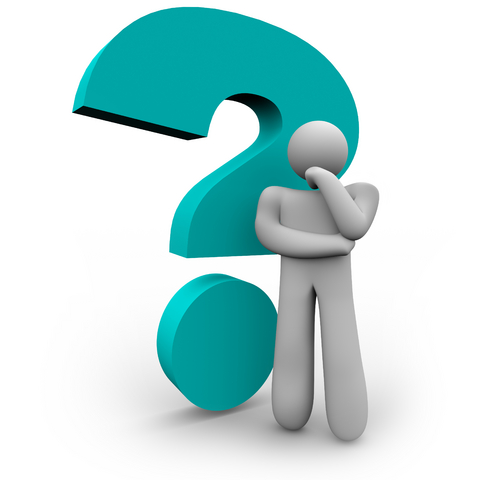 42
NTTC Training - TY2018